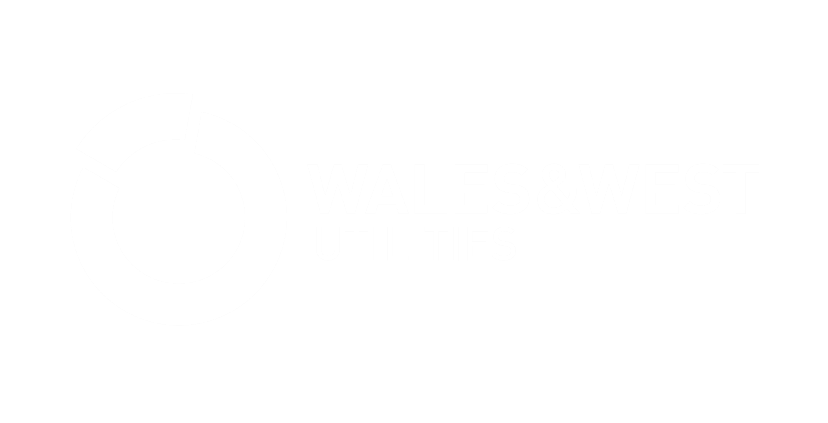 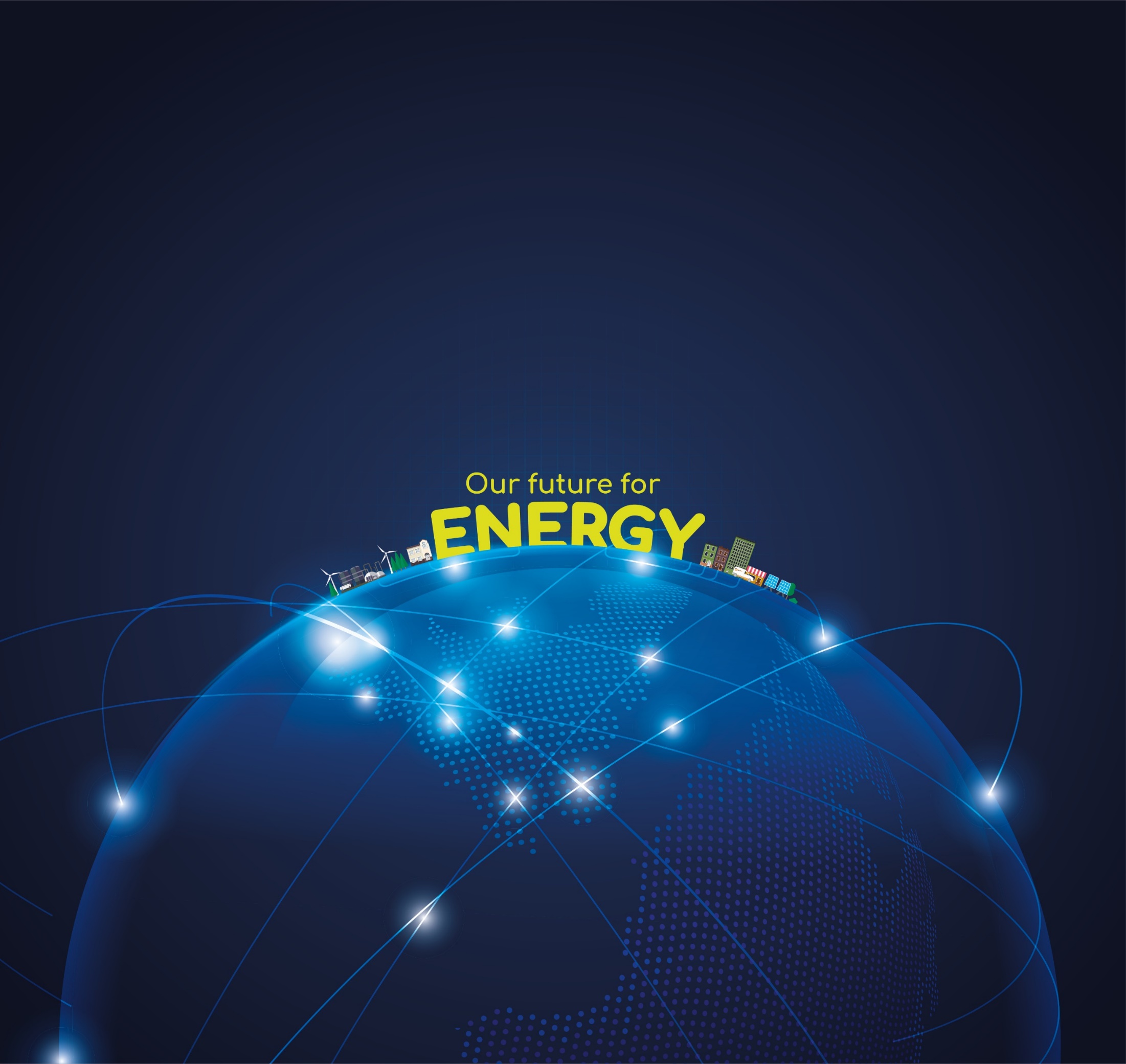 Hydrogen & hybrid heating
Chris Clarke
February 2020
The challenge of heat – case study = Swansea
Demand for heat is very seasonal
Problem for renewable energy is meeting demand in the winter
Hydrogen is an alternative
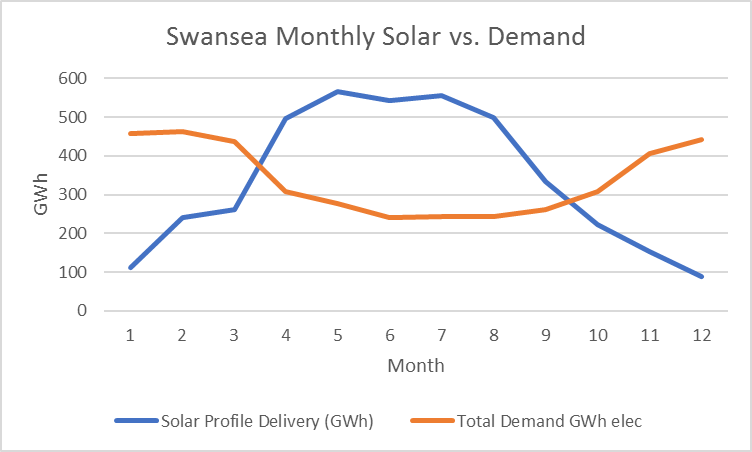 Energy
Jan                     Month                     Dec
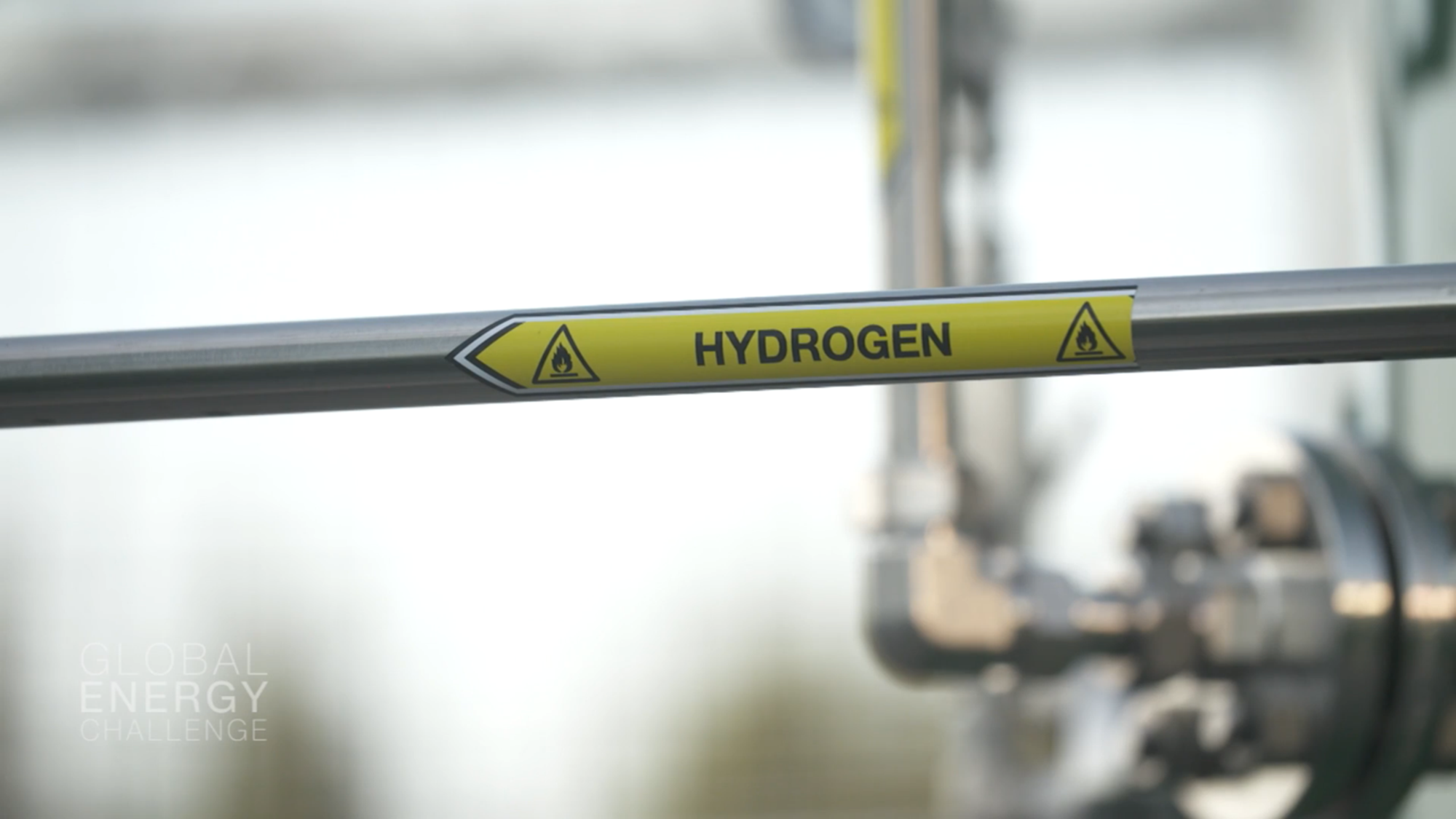 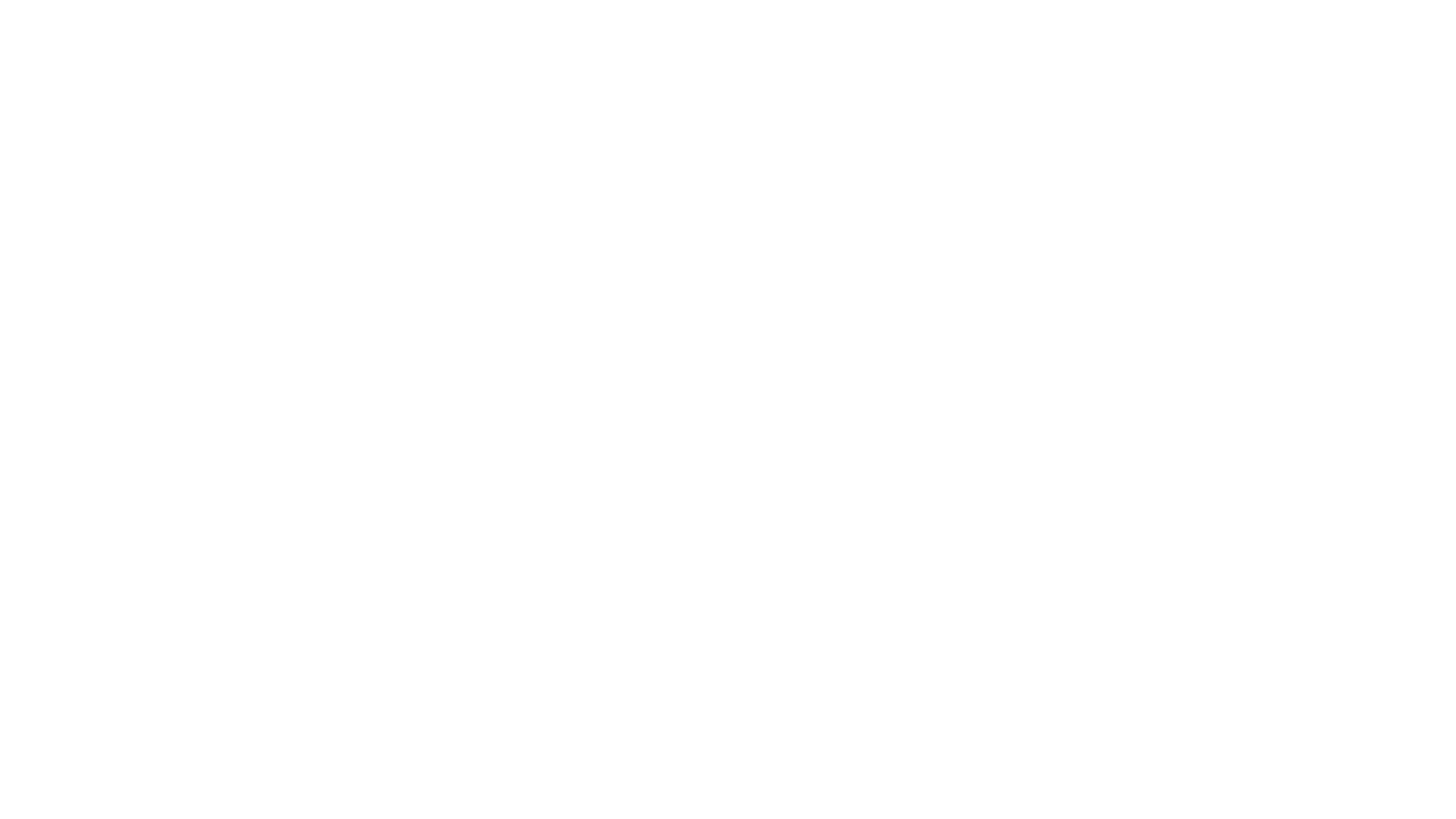 Hydrogen
Properties
Gas you burn, just like natural gas
But emits no carbon dioxide in use
Was the main component of Town Gas

Production
Made using a chemical process from methane
This emits carbon dioxide which can be stored in old gas wells offshore 
Can be made from electricity – but currently more expensive

Purpose
Can flow through existing gas pipe network
Multiple Uses
Can be stored in large quantities
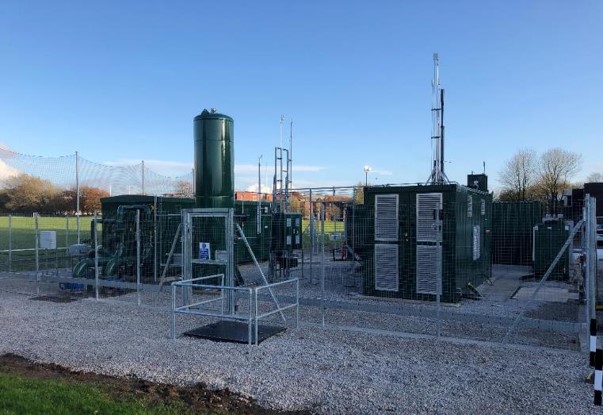 In the Home
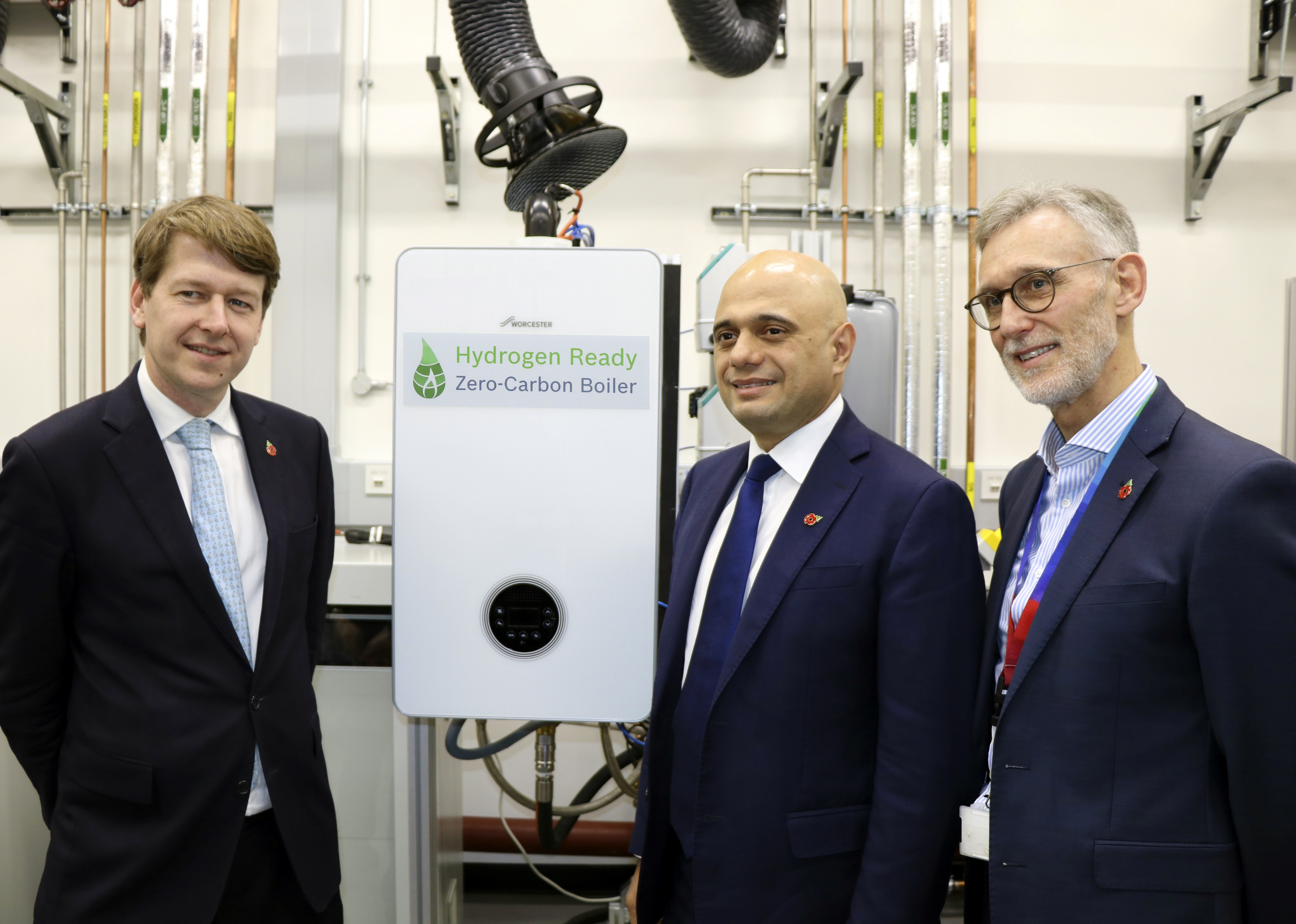 Several manufactures have designed hydrogen ready boilers

Works in the same way as current gas boiler 

January 2020 – Keele University started  using hydrogen, blended with natural gas for homes and business

If all boilers sold were hydrogen ready the switch-over would be easy (like digital TV change)
[Speaker Notes: Sajid Javid]
Benefits & Challenges of hydrogen
Benefits
Challenges
Carbon capture – not used in UK yet
Production plants and storage – to be built
Switching plan needed 

Non ready boilers and appliances would need converting

Some have reservations about hydrogen
Can be stored in large quantities for long periods
Easy to transport in large volumes

No need to ban boilers

Least disruptive to consumers

Maintains industrial use and UK jobs
[Speaker Notes: Detailed plans have been made
Hydrogen could be available from 2025 starting in NW England/Scotland]
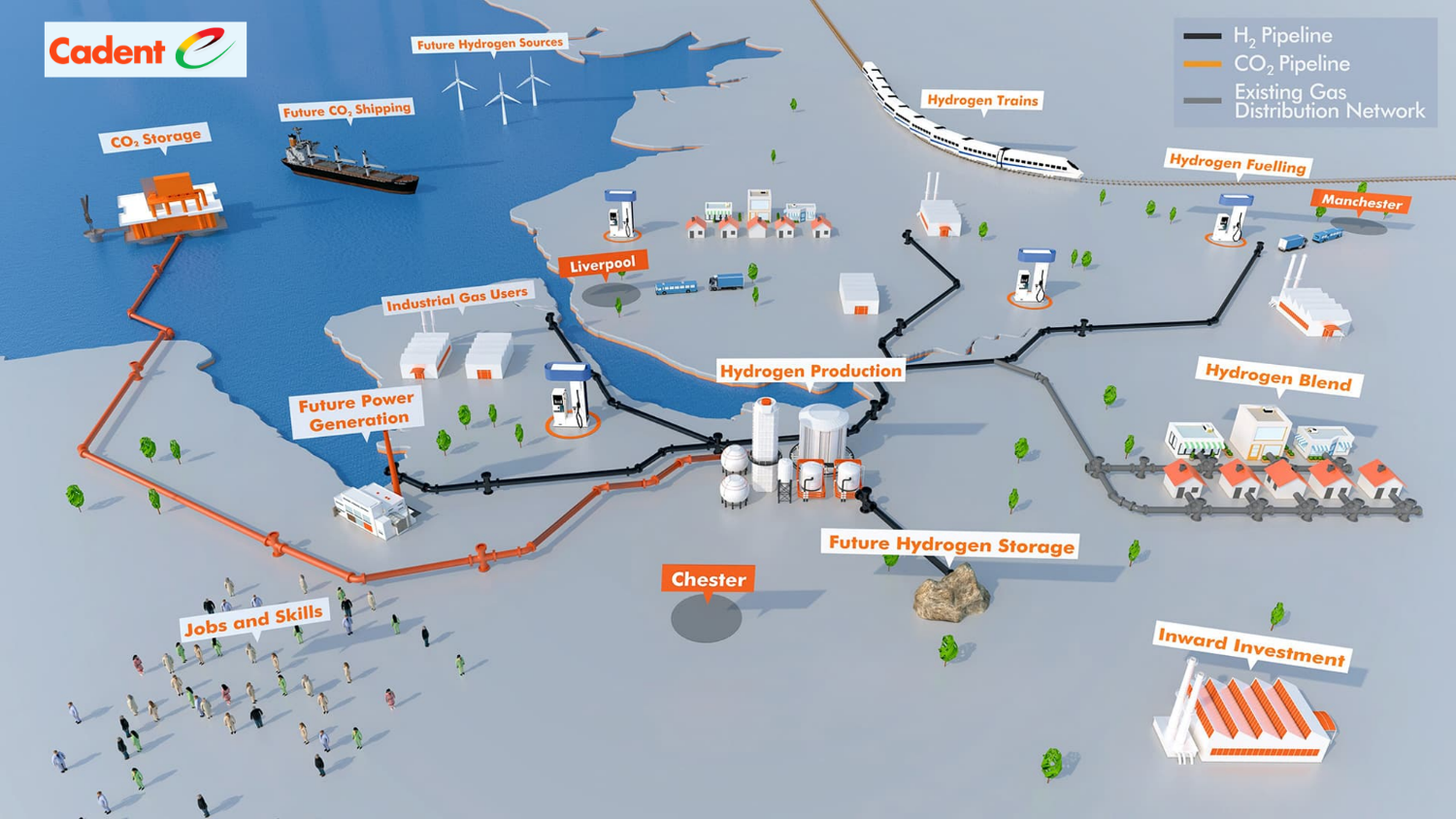 Detailed Design - 2025
And hybrid heating – the best of both worlds?
Warm Home Guaranteed
+
same central               heating system
add small heat pump
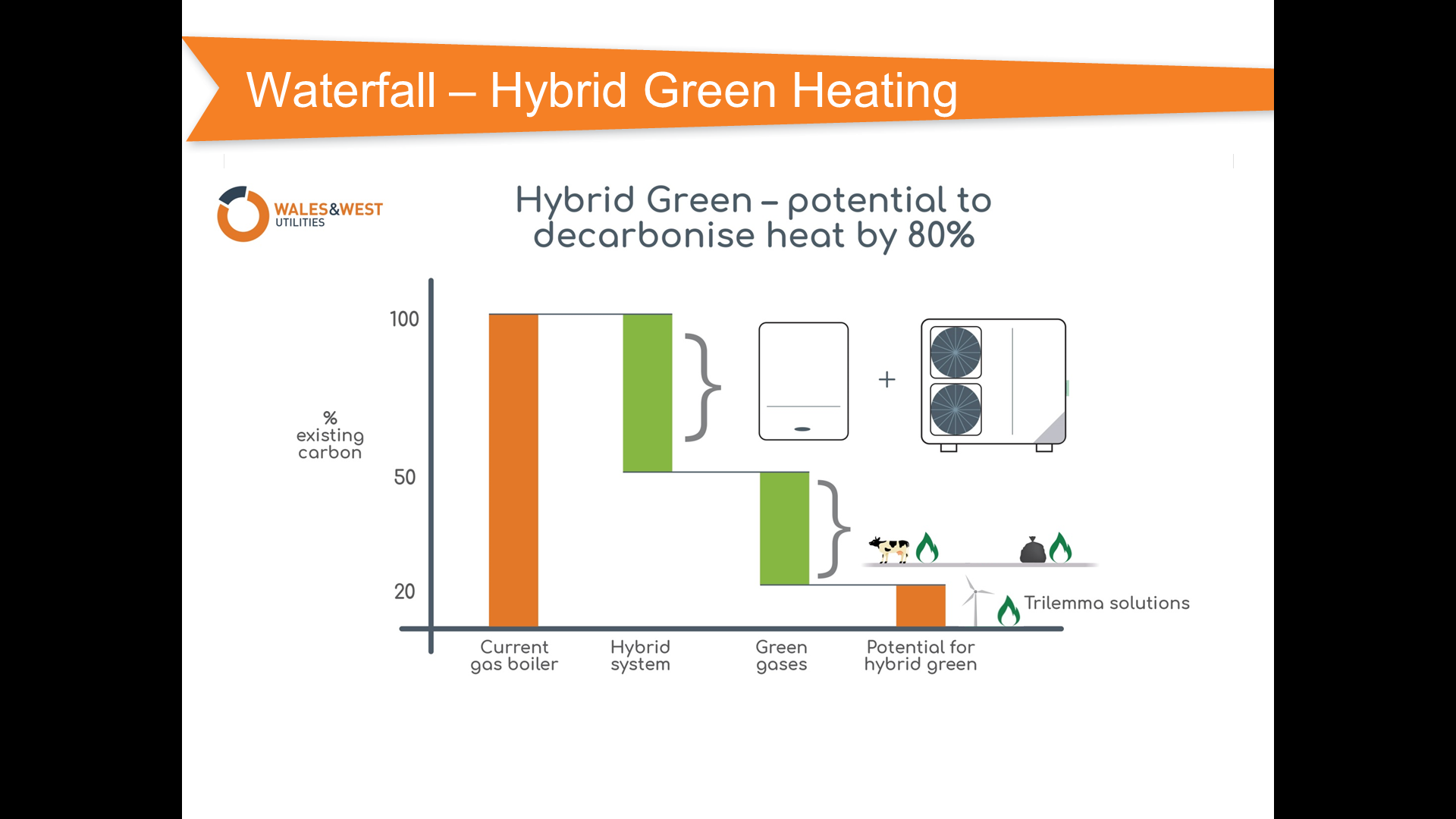 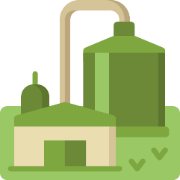 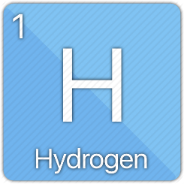 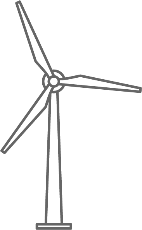 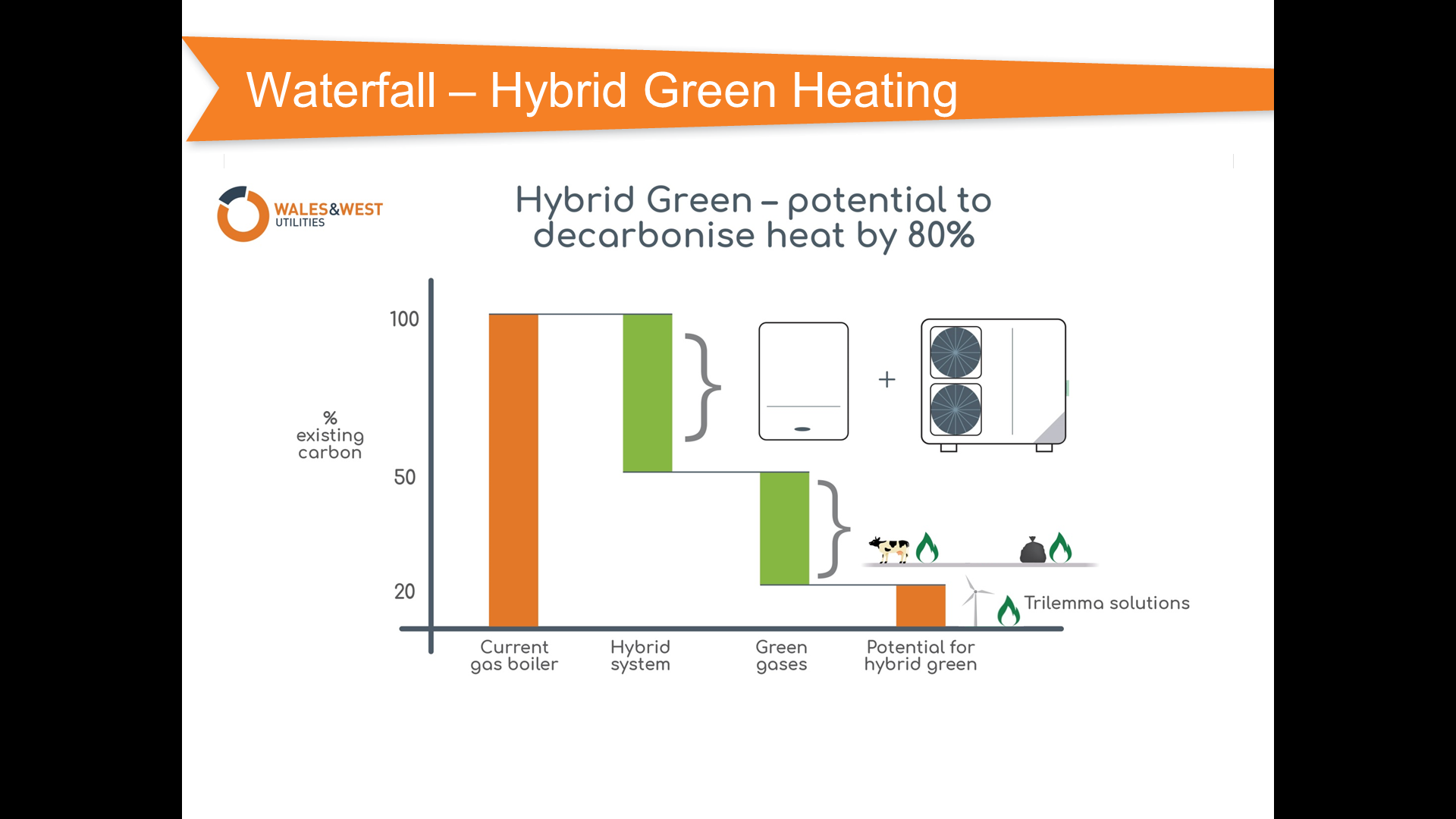 Uses green gas when electricity is not available
Uses renewable electricity when available
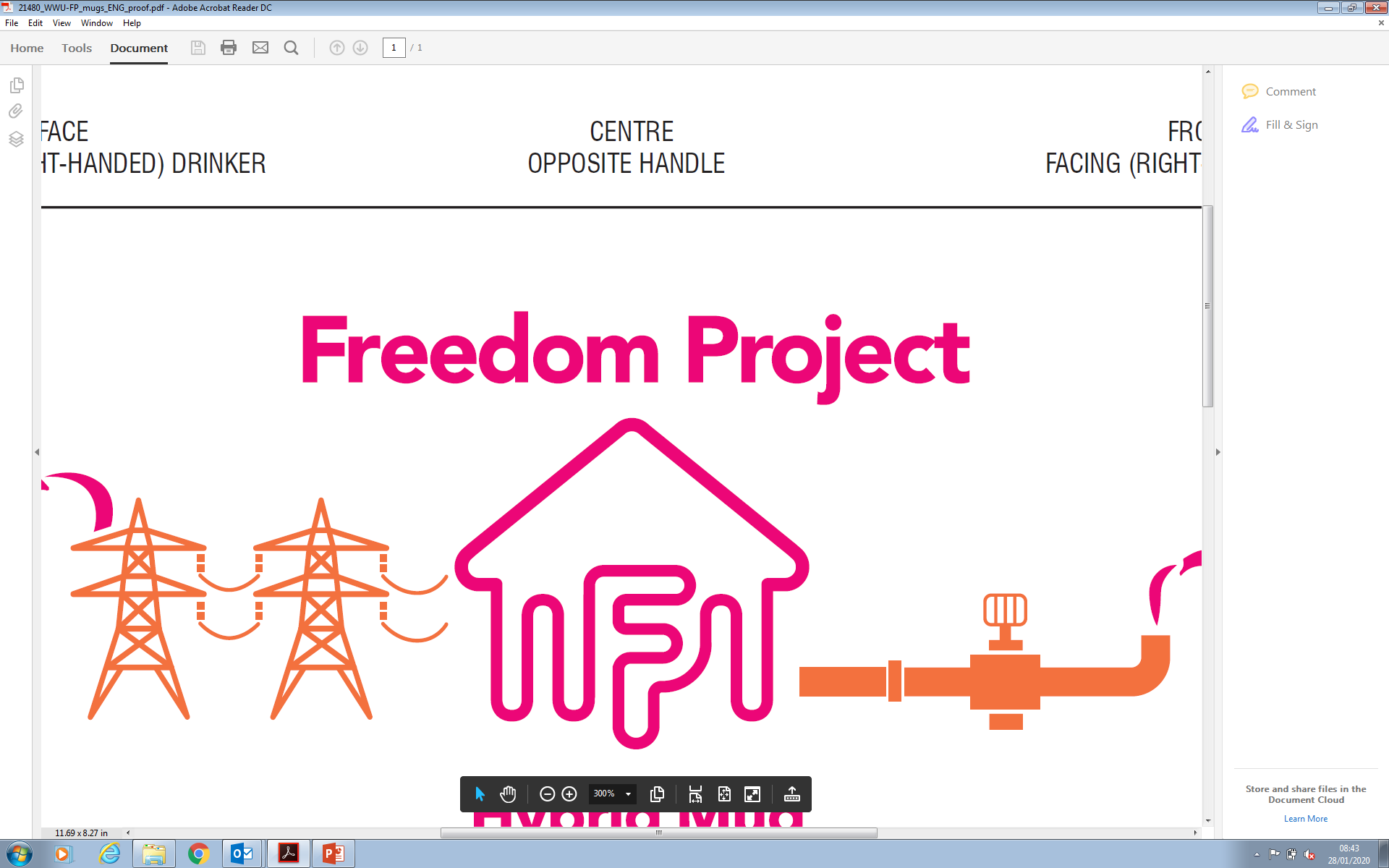 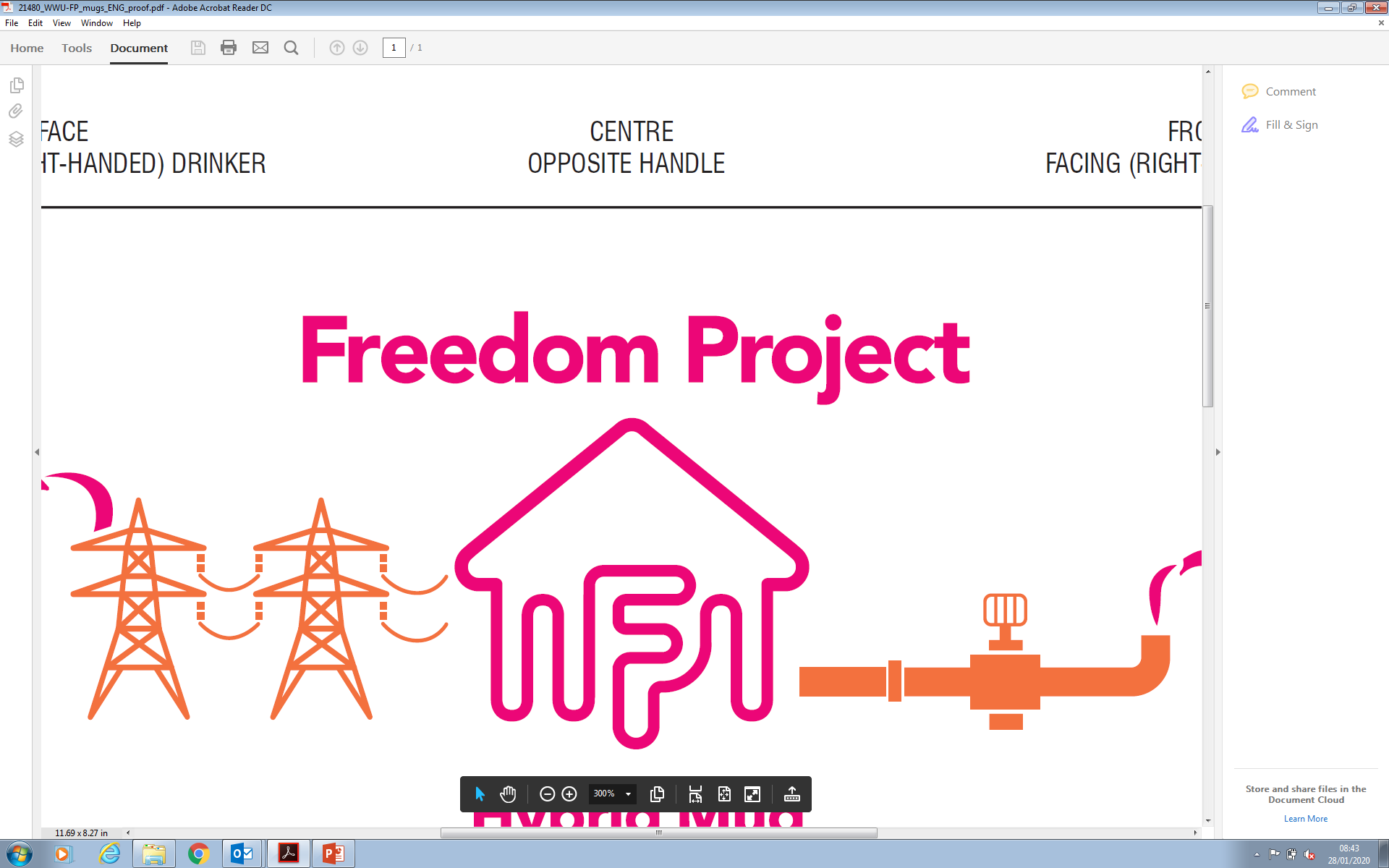 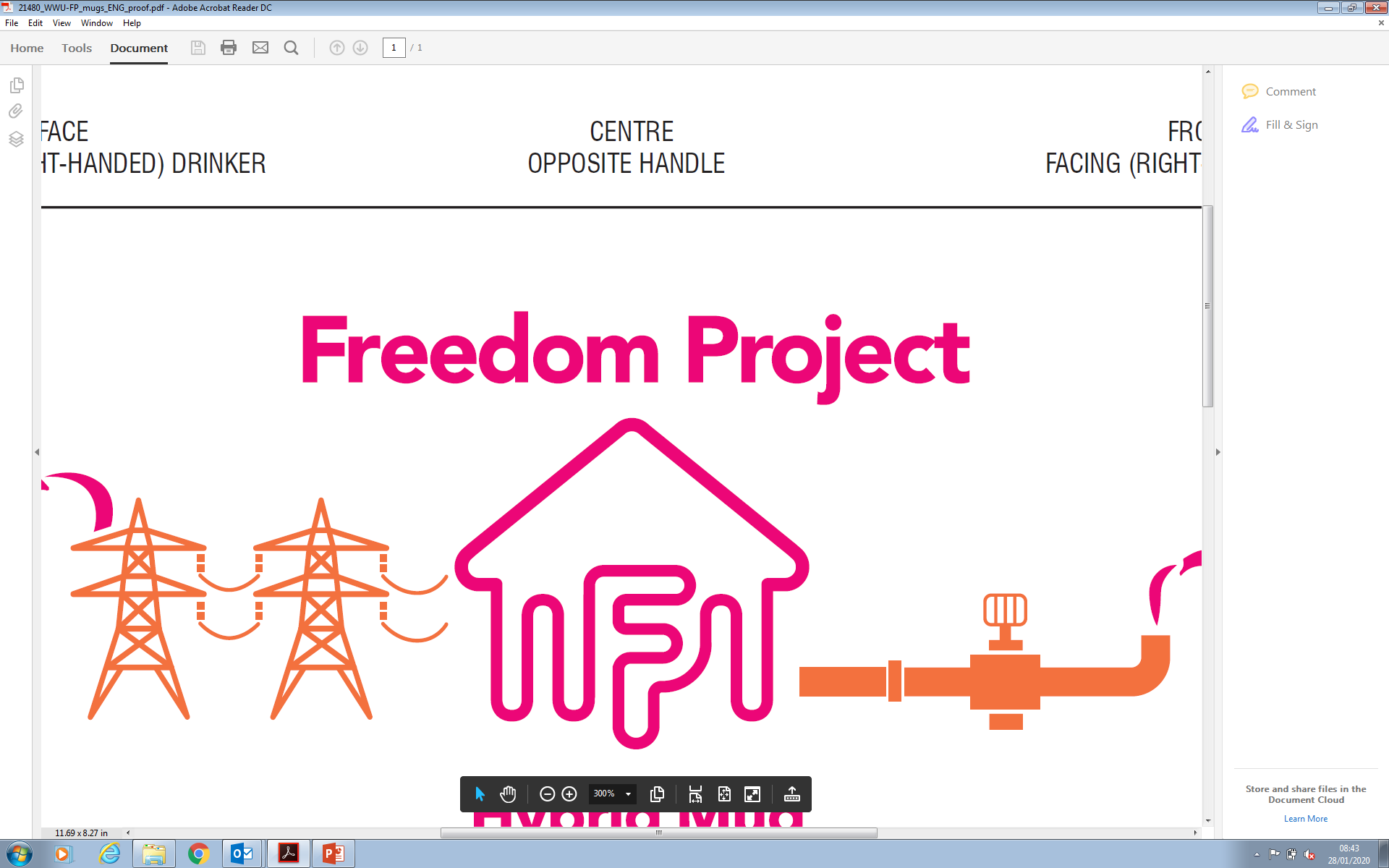 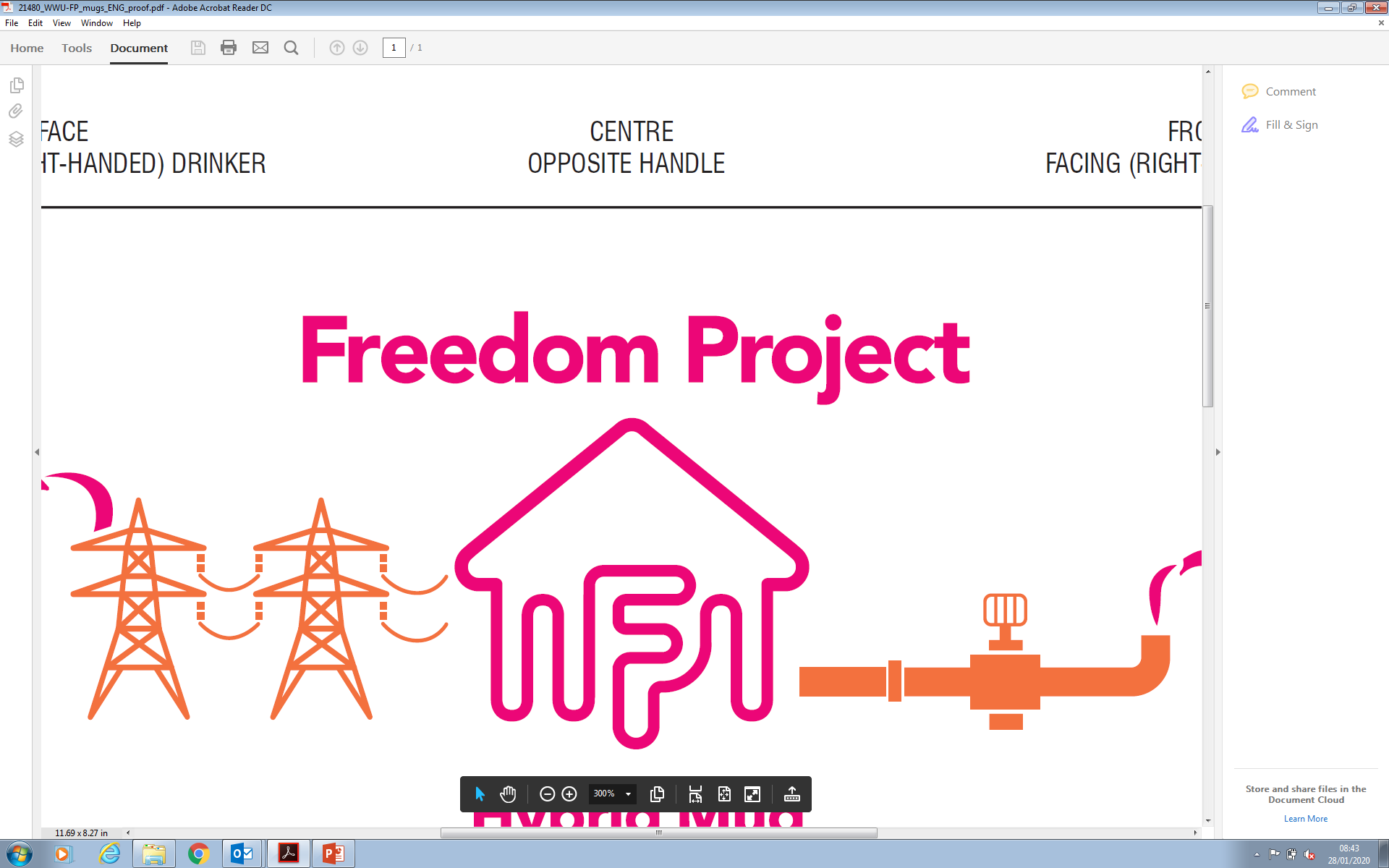 Lowest Cost      Least Disruption     Easiest Action   Earliest Carbon Reduction 
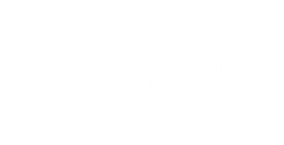 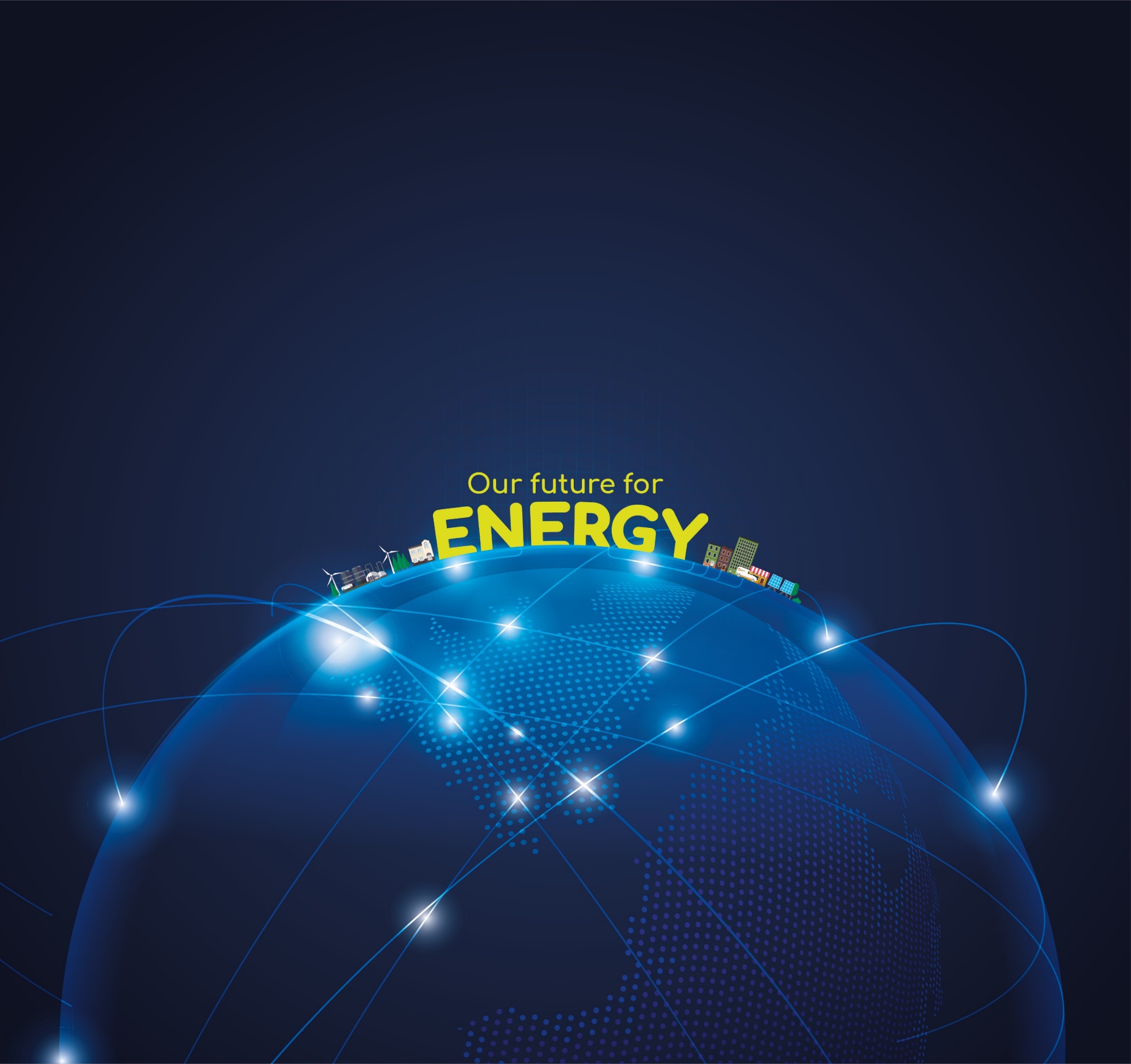 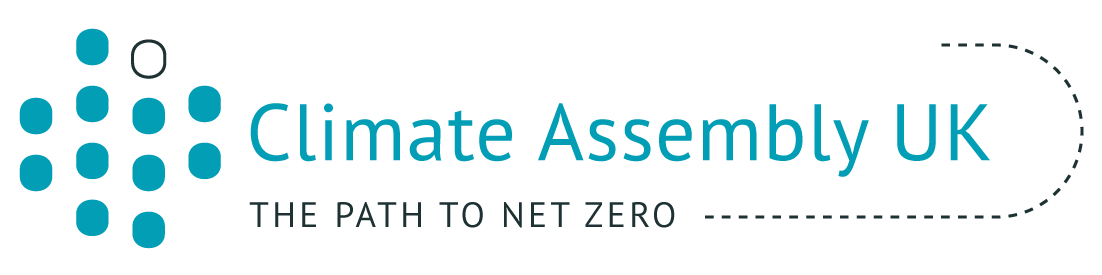